Date: 05.01.21
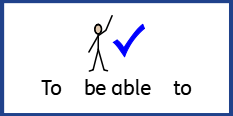 LO To be able to count in 10s.
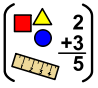 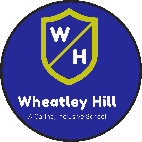 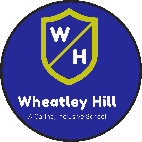 Subject: Maths
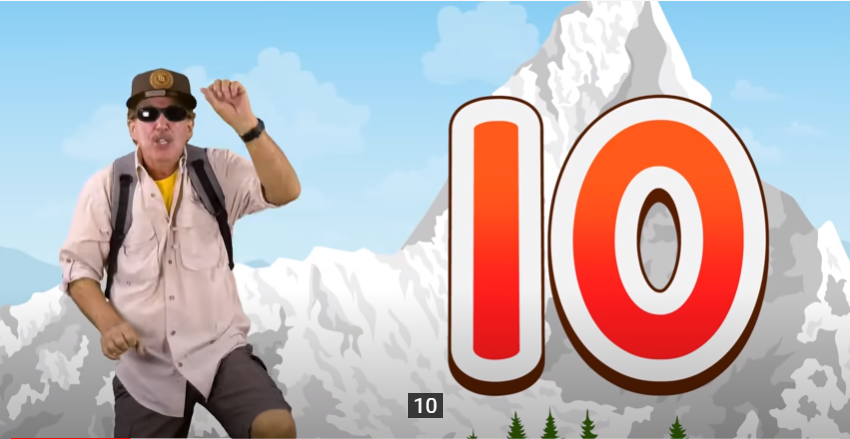 Watch this fun video and count in 10s!
https://www.youtube.com/watch?v=W8CEOlAOGas
Click the link or copy and paste the above into the internet to play the video.
Count in 10s
10, 20, 30, 40, 50, 60, 70, 80, 90, 100
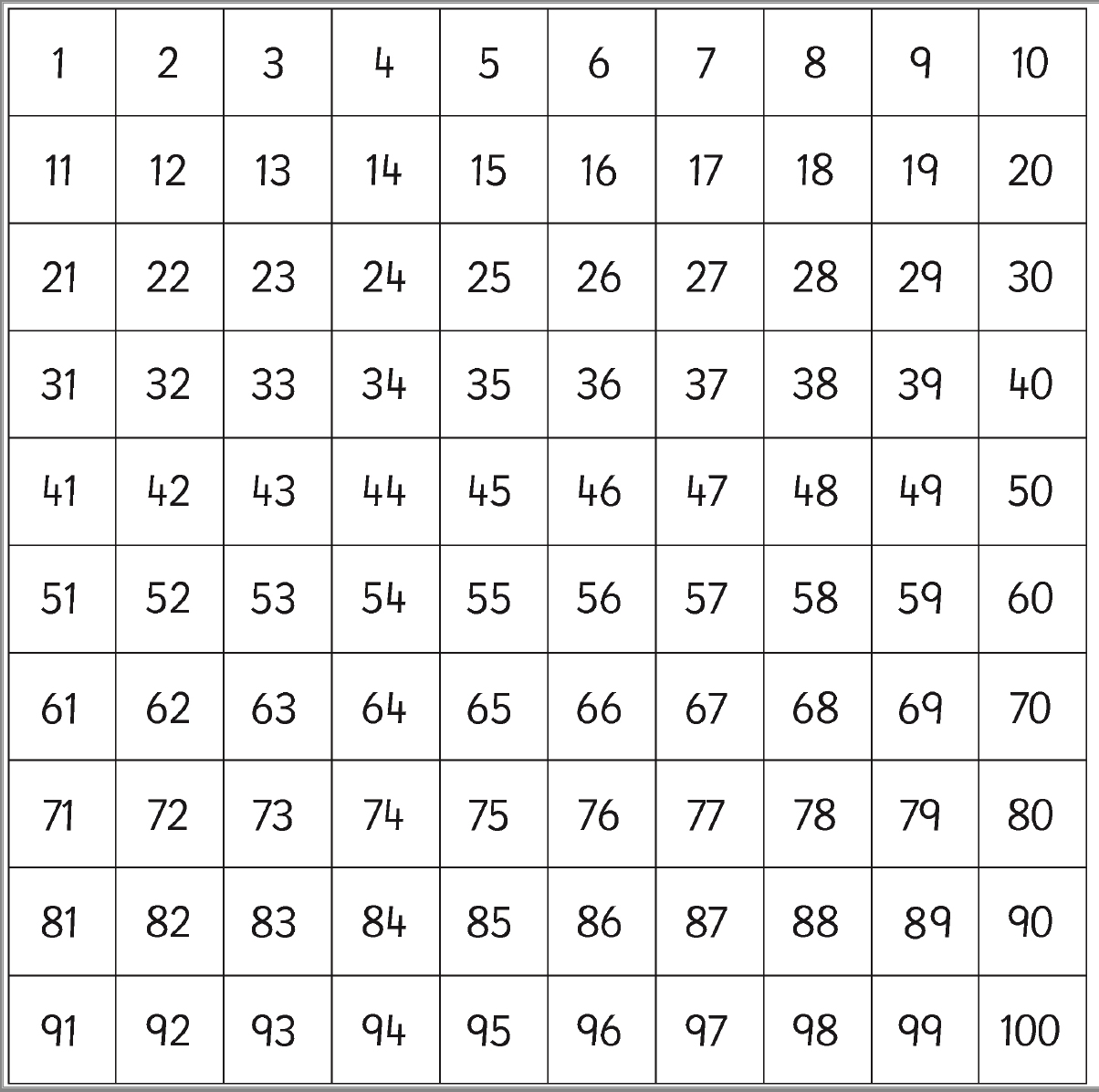 Can you notice the pattern?
Counting in 10s always ends in 0.
Highlight/colour the multiples of 10s
Count in 10s
10, 20, 30, 40, 50, 60, 70, 80, 90, 100
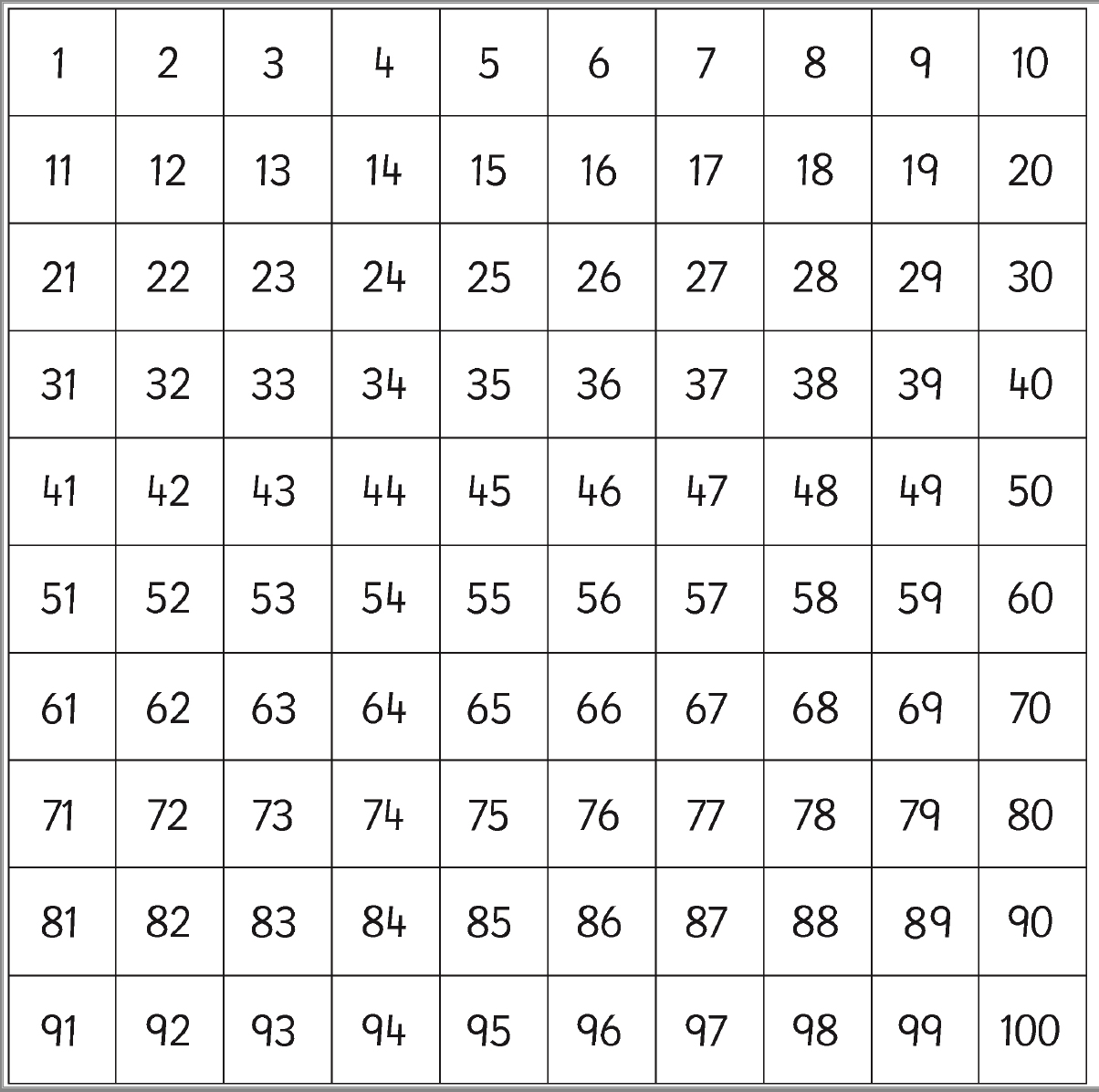 Can you notice the pattern?
Counting in 10s always ends in 0.
Highlight/colour the multiples of 10s
Fill in the missing numbers …
10   ____   30 ____  50  ____  70  ____  90  ____

0   ____   ____ 30   40   ____   ____   70    80    90

10   20   ____   ____   50   ____   ____  80   ____ 100

20   ____   ____   50   ____  70 ____  90 ____   110   120

40   ____   ____   70   ____   ____ 100   ____    ____
Answers!
20   30    40    50    60    70    80     90     100

0    10     20    30      40     50     60     70      80     90

10     20     30     40     50     60     70     80     90     100

20     30     40    50    60    70   80    90    100   110   120

40   50     60     70     80    90     100    110      120
Count in 10s
Lets count how many fingers there are altogether
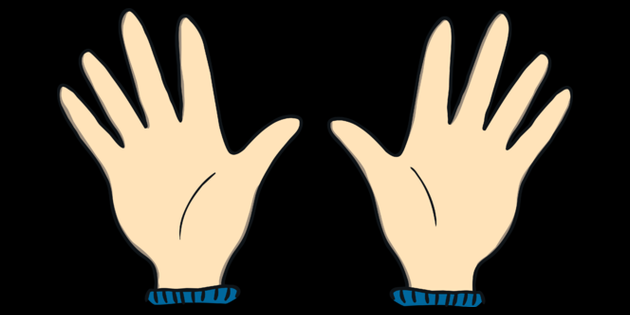 10
There are 10 fingers on a pair of hands so we need to count in 10s.
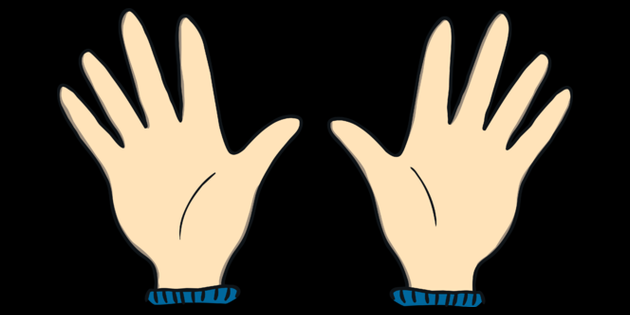 20
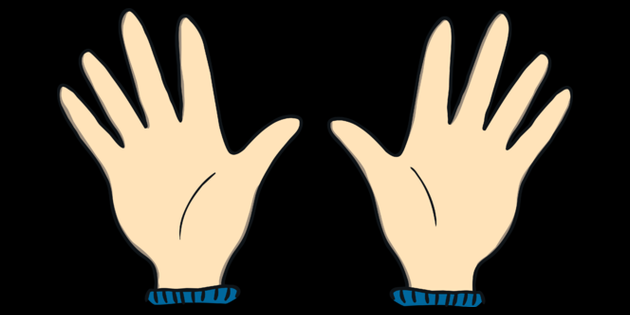 There are 40 fingers altogether!
30
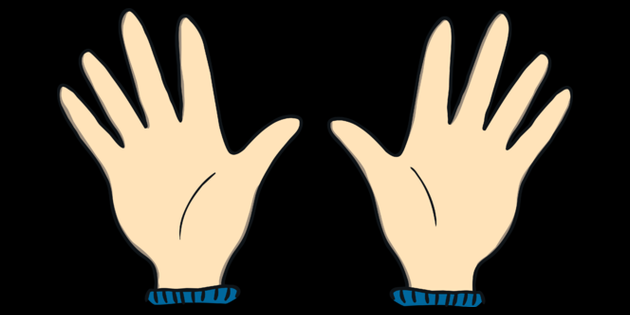 40
Count in 10s
Your turn! Count how many fingers there are altogether.
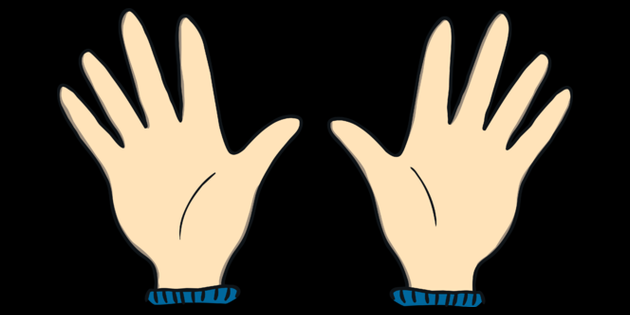 There are 10 fingers on a pair of hands so we need to count in 10s.
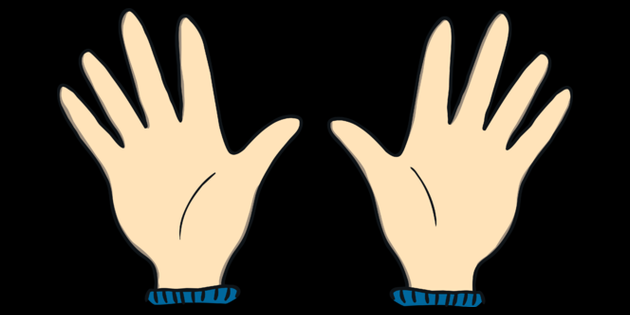 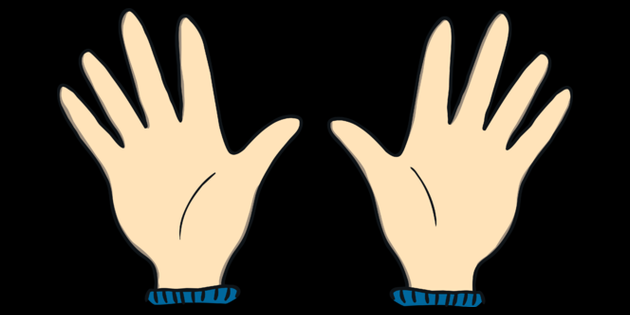 Answer:
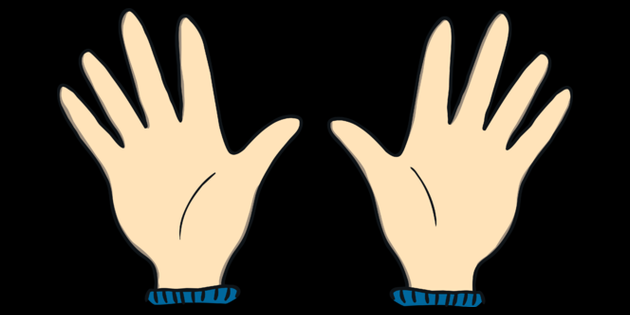 There are 50 fingers!
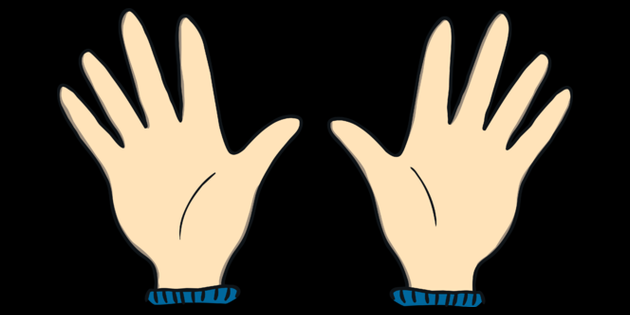 Move the box to find the answer
Challenge!
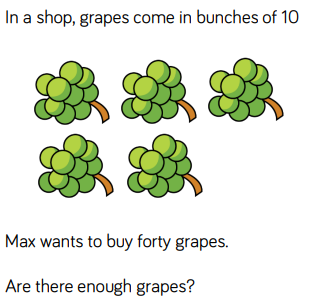 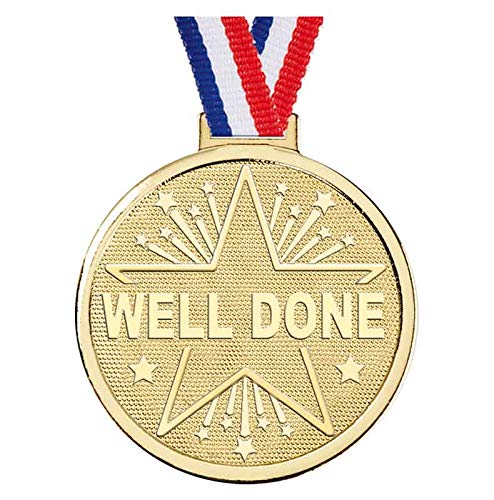 Date: 06.01.21
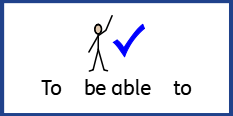 LO To be able to recall number bonds to 10.
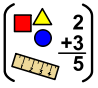 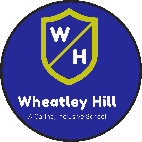 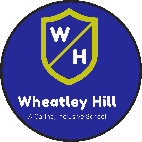 Subject: Maths
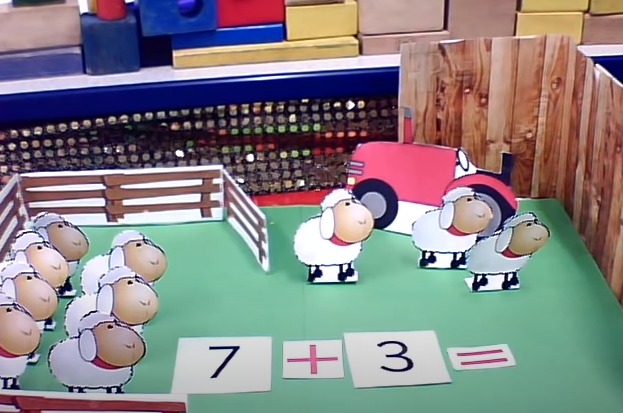 Watch this video of Farmer Pete’s sheep. Can you notice the 2 numbers which add together to make 10?
https://www.youtube.com/watch?v=poJmS5iWfEs
Click the link or copy and paste the above into the internet to play the video.
Number Bond Rainbow
2 numbers which add together to make 10!
Use the rainbow to help you
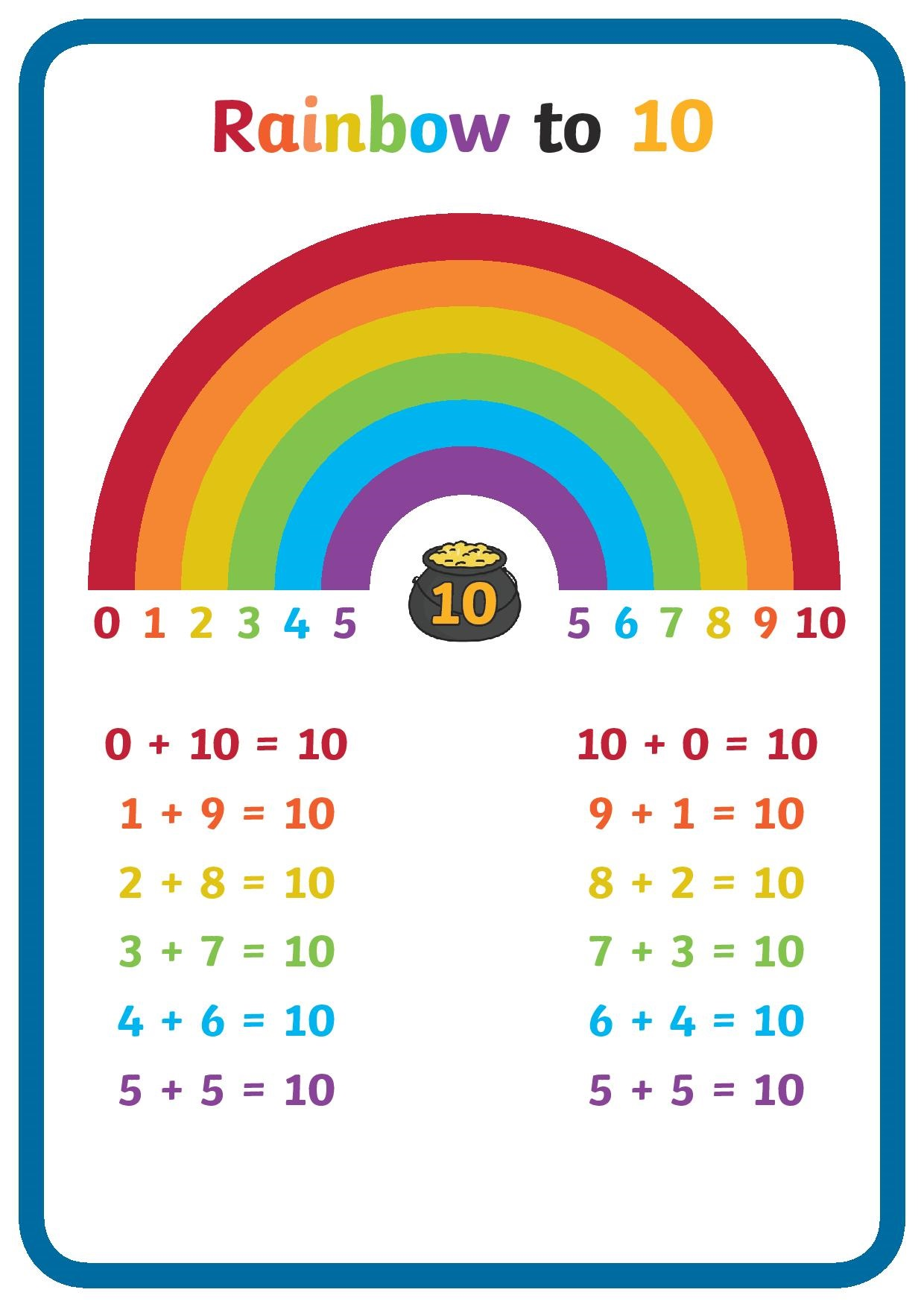 Which number goes with 6 to make 10?  ______
Which number goes with 1 to make 10?   ______
Missing Number Bonds…
How many more counters do you need to make 10?
= 10
?
6
+
Answer
How many more counters do you need to make 10?
= 10
4
6
+
Missing Number Bonds…
How many more counters do you need to make 10?
= 10
?
8
+
Answer
How many more counters do you need to make 10?
= 10
2
8
+
Number Bond Matching
Drag the numbers or draw a line to match the two numbers that make 10.
1
5
5
4
3
9
6
7
8
2
Number Bond Matching
Drag the numbers or draw a line to match the two numbers that make 100.
7
8
4
6
9
3
2
1
Number Bonds to 100
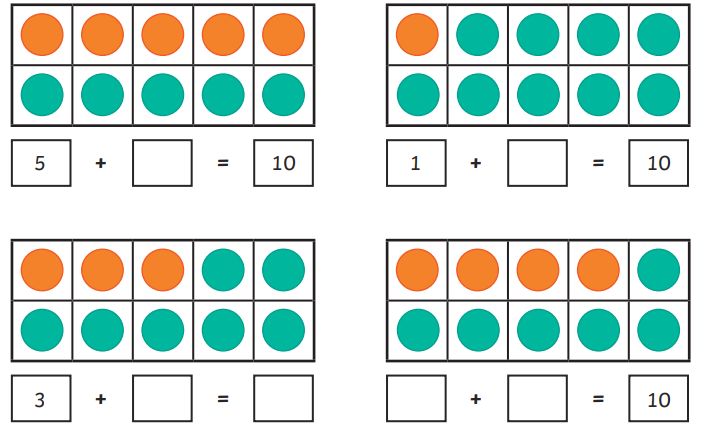 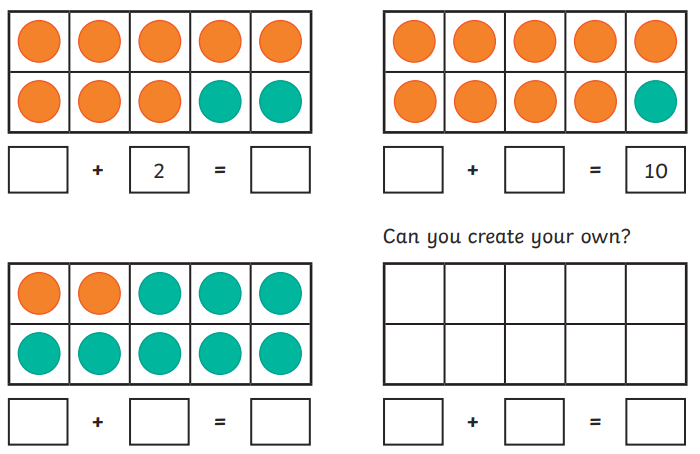 Challenge!
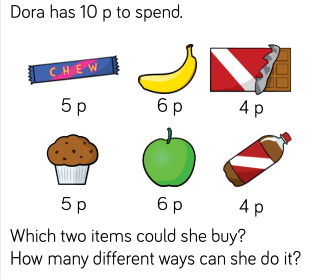 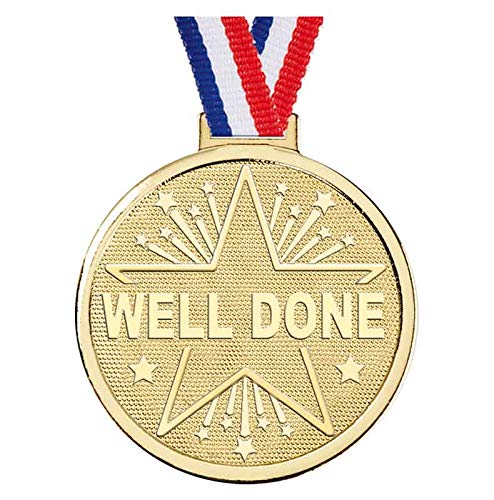 Date: 07.01.21
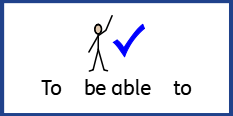 LO To be able to add two 1 digit numbers together.
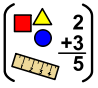 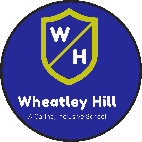 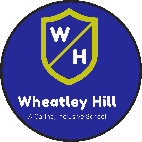 Subject: Maths
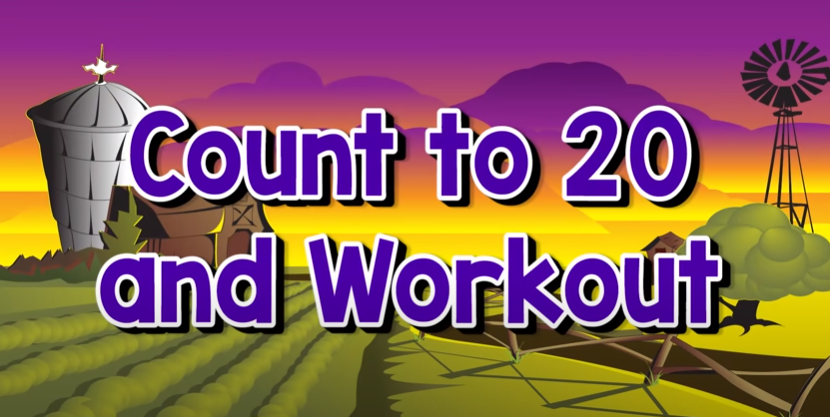 Watch this fun video and count to 20!
https://www.youtube.com/watch?v=_MVzXKfr6e8
Click the link or copy and paste the above into the internet to play the video.
Adding 1-digit numbers …
4  +  2 =
6
Use the cubes to help you or count on your fingers.
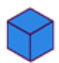 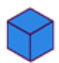 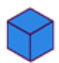 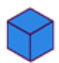 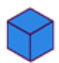 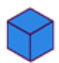 Add 1-digit numbers …
7  +  2 =
Use the cubes to help you or count on your fingers.
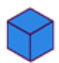 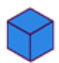 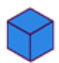 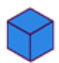 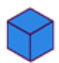 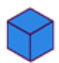 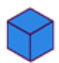 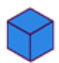 Answer:
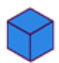 9
Move the box to show the answer.
Add 1-digit numbers …
1  +  6 =
Use the cubes to help you or count on your fingers.
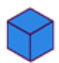 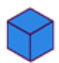 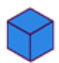 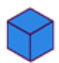 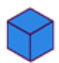 Answer:
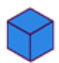 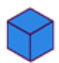 7
Move the box to show the answer.
Try it yourself …
Draw cubes to help you or count on your fingers.
1. 2 + 4 =

2. 5 + 1 = 

3. 4 + 3 =

4. 5 + 4 =
5. 2 + 5 =

6. 5 + 3 = 

7. 3 + 2 =

8. 6 + 3 =
Answers!
Draw cubes to help you or count on your fingers.
1. 2 + 4 = 6

2. 5 + 1 = 6 

3. 4 + 3 = 7

4. 5 + 4 = 9
5. 2 + 5 = 7

6. 5 + 3 = 8

7. 3 + 2 = 5

8. 6 + 3 = 9
Challenge!
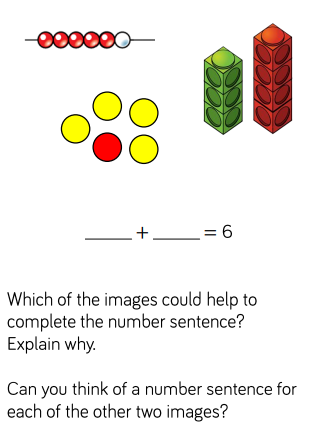 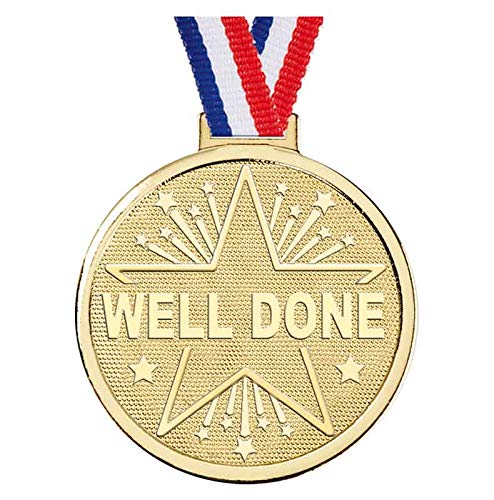 Date: 08.01.21
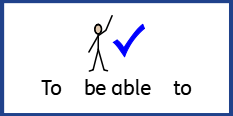 LO To be able to count with money.
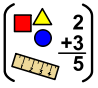 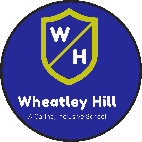 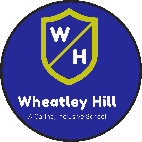 Subject: Maths
Coins
Lets have a look at the coins we have been learning about!
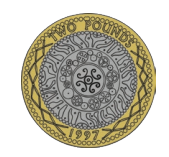 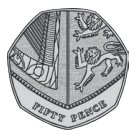 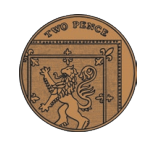 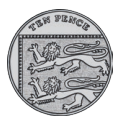 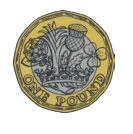 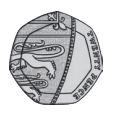 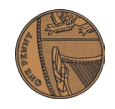 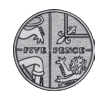 50p
£2
£1
1p
10p
2p
5p
20p
Match the coins with the value!
Draw a line or drag the coins.
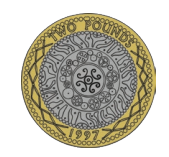 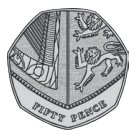 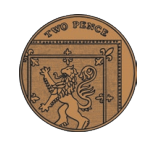 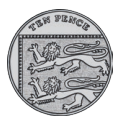 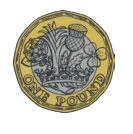 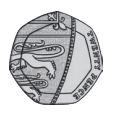 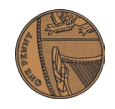 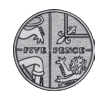 1p
50p
£2
20p
2p
10p
5p
£1
Notes
Lets have a look at the notes we have been learning about!
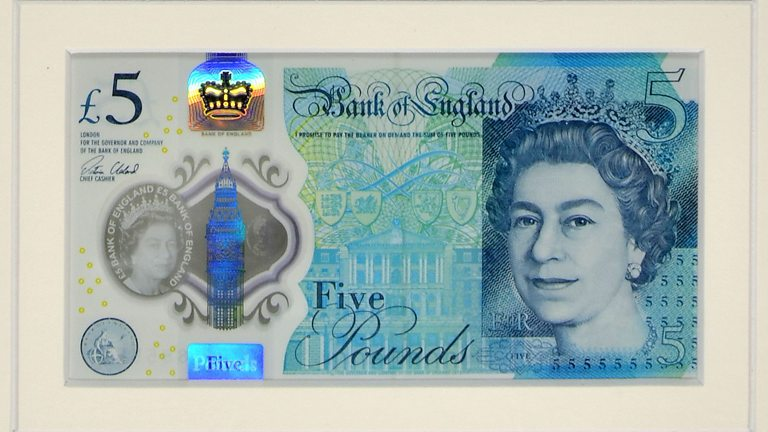 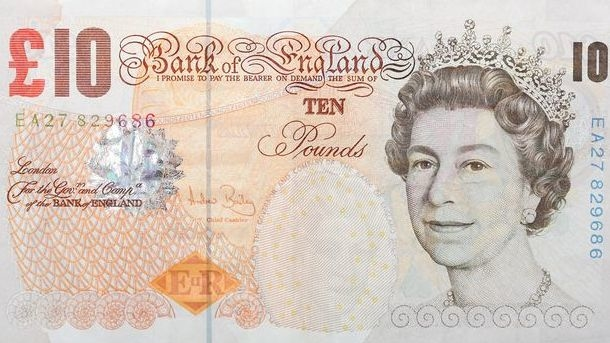 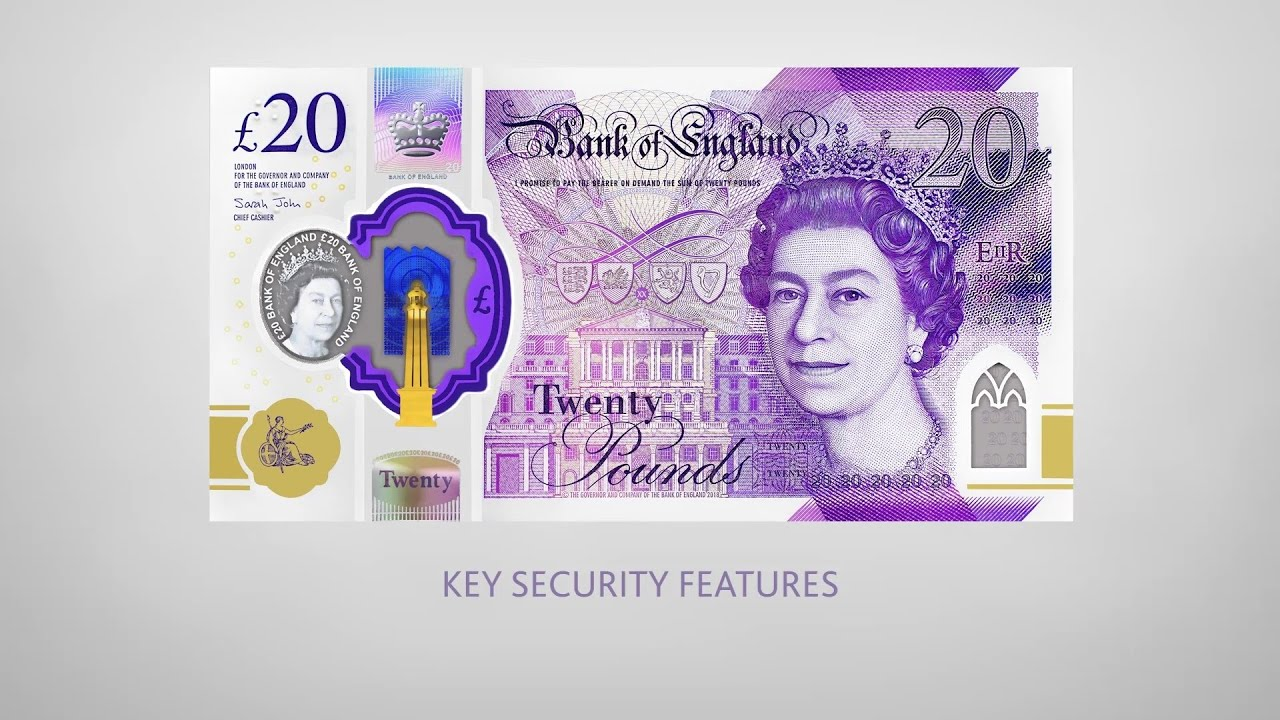 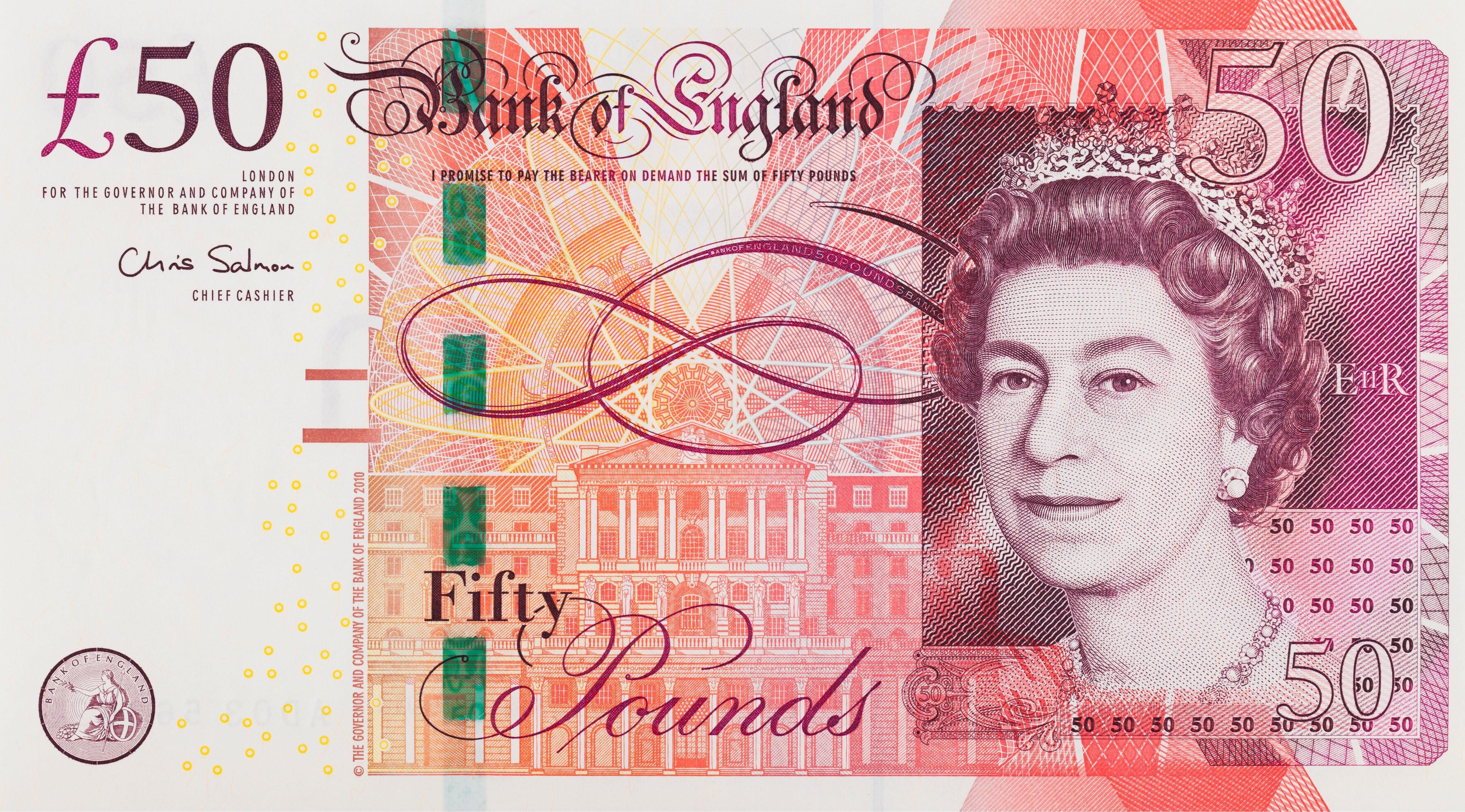 £20
£50
£10
£5
Match the notes with the value!
Draw a line or drag the notes.
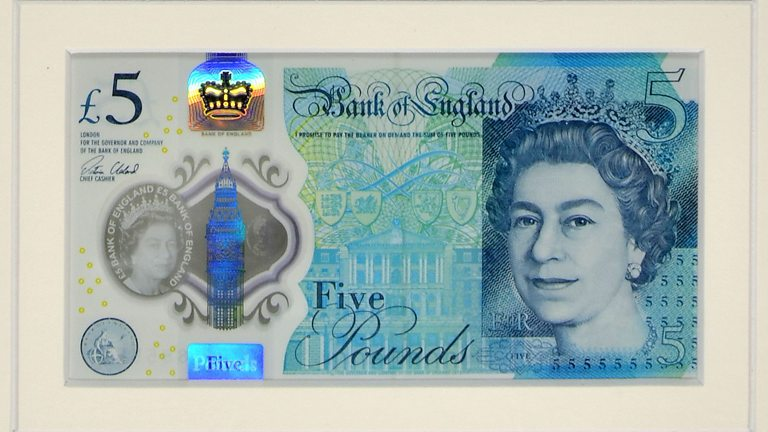 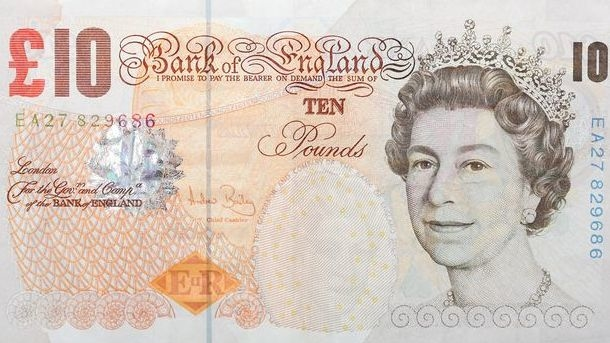 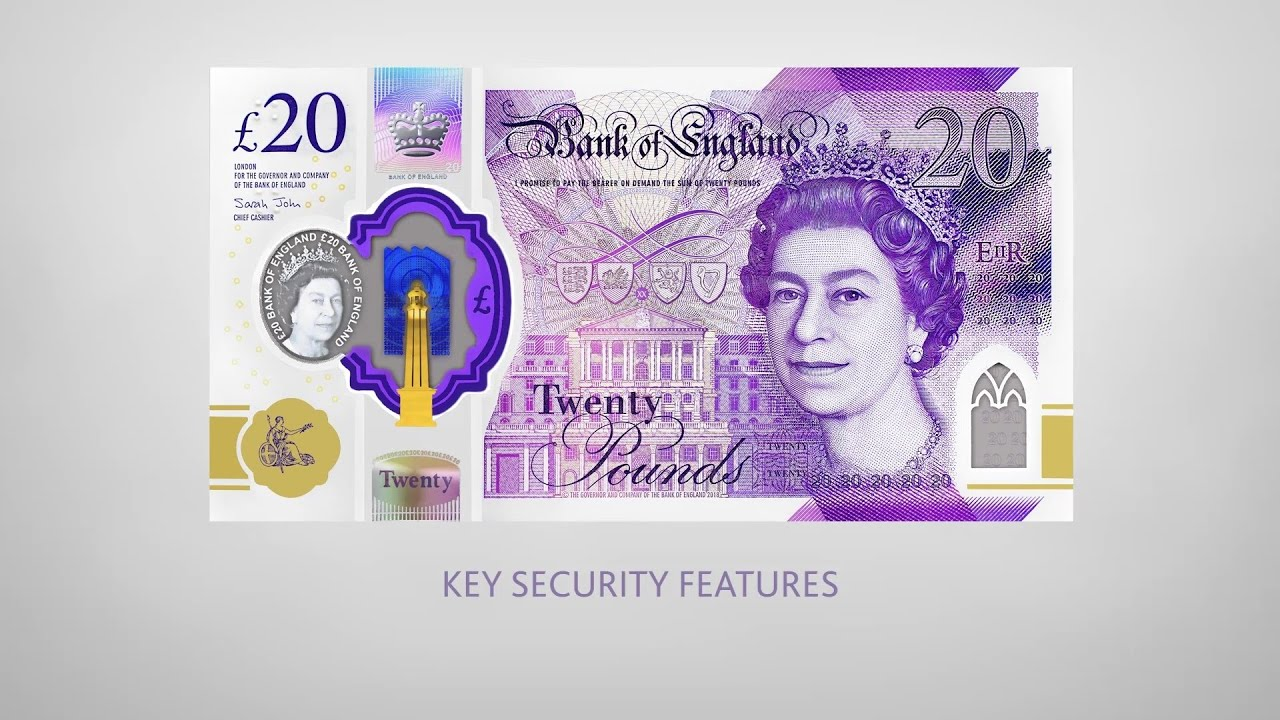 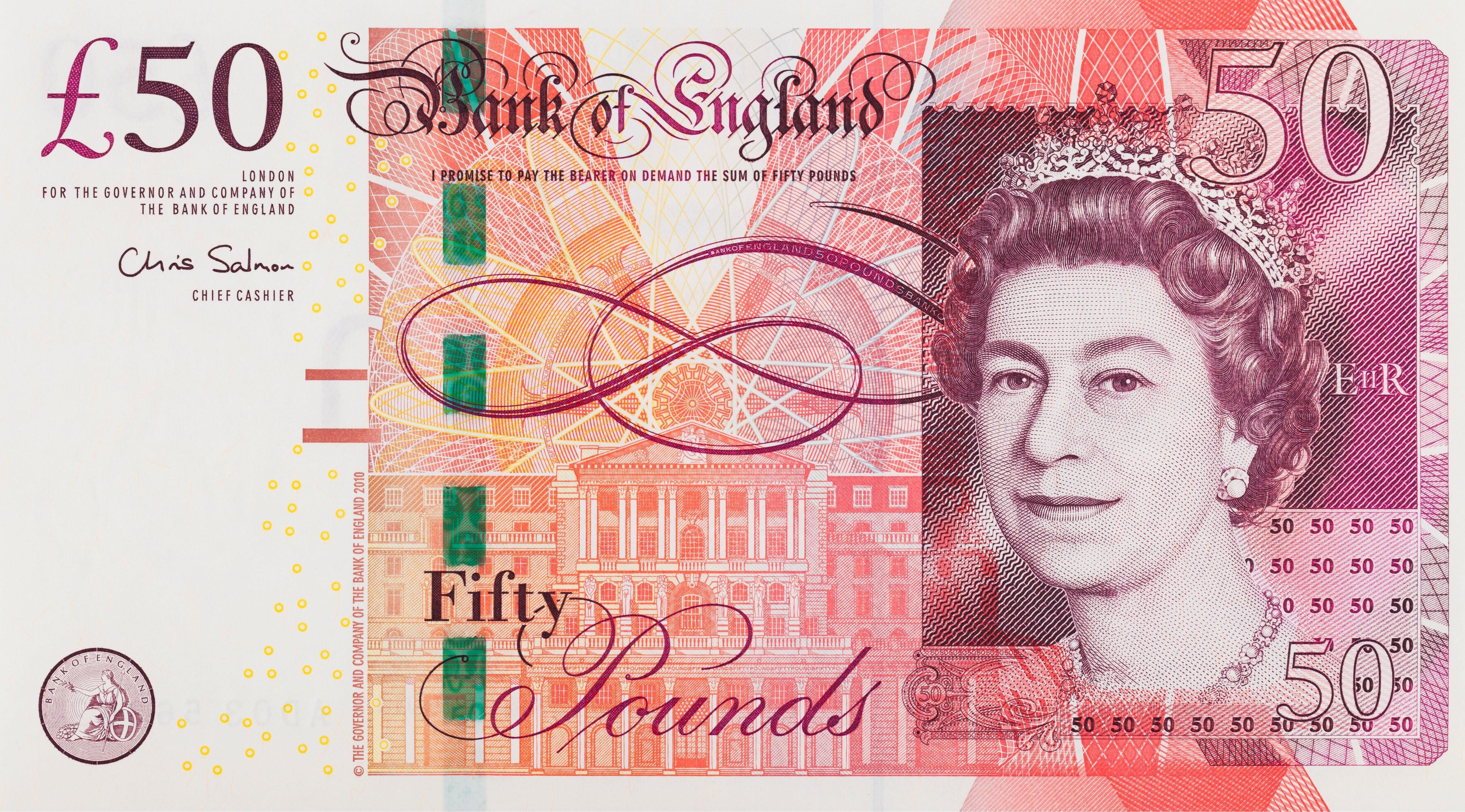 £10
£50
£20
£5
Counting money
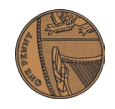 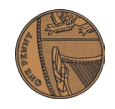 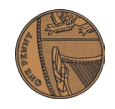 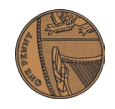 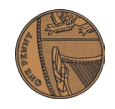 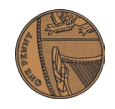 =
6p
1p
1p
1p
1p
1p
1p
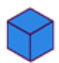 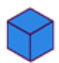 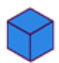 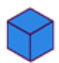 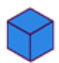 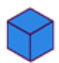 Counting money
Your turn!
Answer:
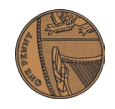 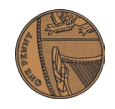 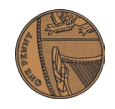 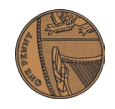 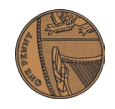 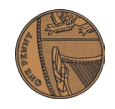 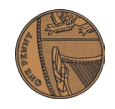 =
7p
___p
1p
1p
1p
1p
1p
1p
1p
Drag box to see answer
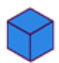 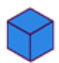 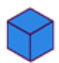 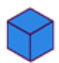 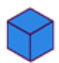 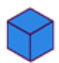 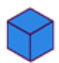 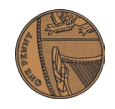 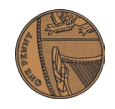 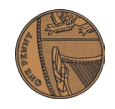 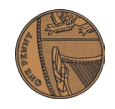 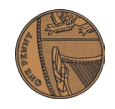 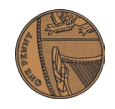 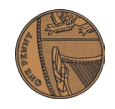 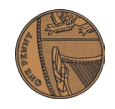 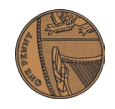 Answer:
=
___p
9p
1p
1p
1p
1p
1p
1p
1p
1p
1p
Drag box to see answer
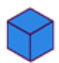 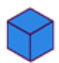 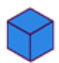 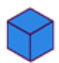 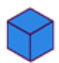 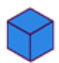 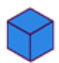 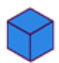 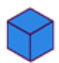 Counting money
Your turn!
We are counting in pounds now.
Answer:
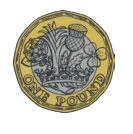 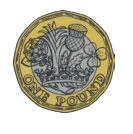 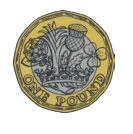 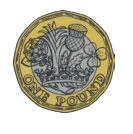 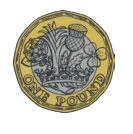 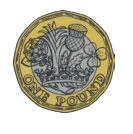 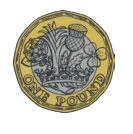 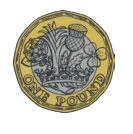 =
£___
£8
£1
£1
£1
£1
£1
£1
£1
£1
Drag box to see answer
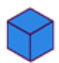 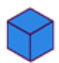 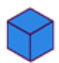 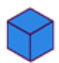 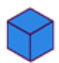 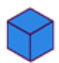 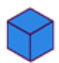 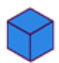 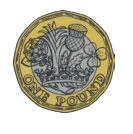 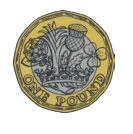 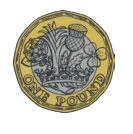 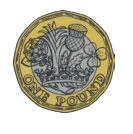 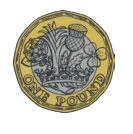 Answer:
=
£___
£5
£1
£1
£1
£1
£1
Drag box to see answer
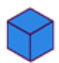 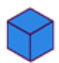 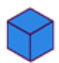 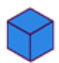 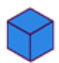 Counting money
My turn!
We need to count in 10s now!
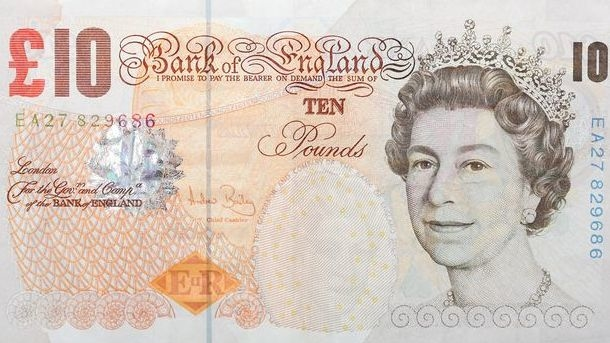 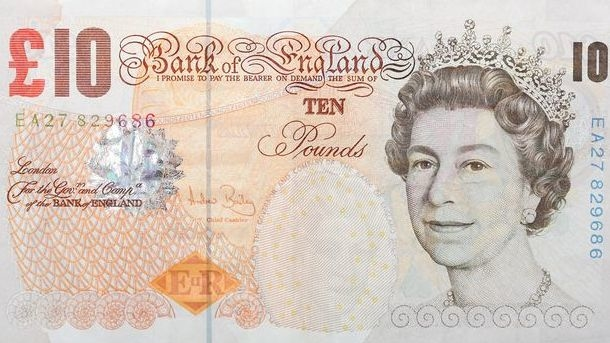 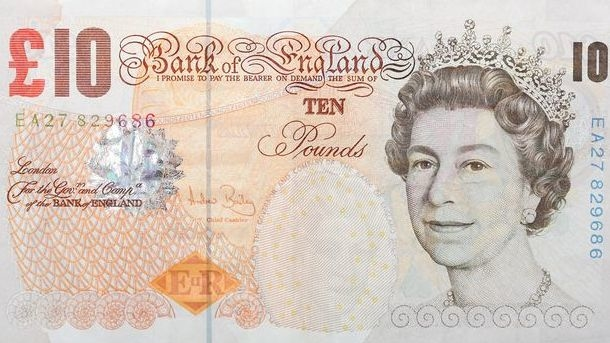 £30
=
£10
£10
£10
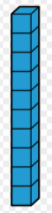 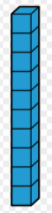 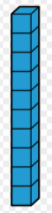 Counting money
Your turn!
We need to count in 10s now!
Answer:
=
£___
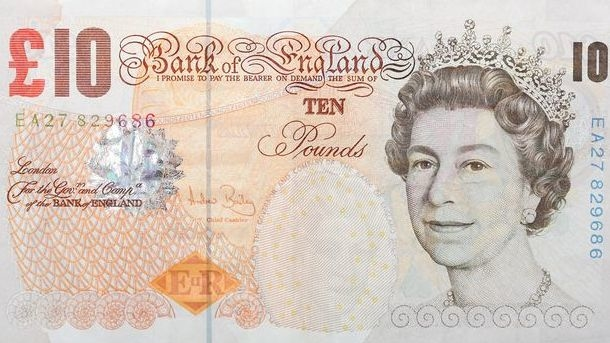 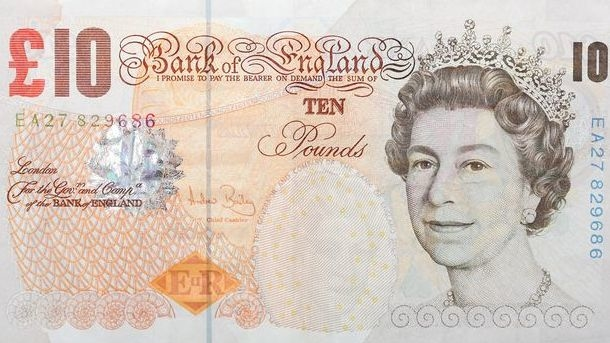 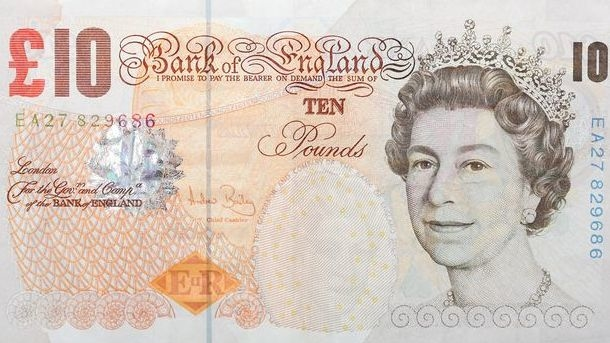 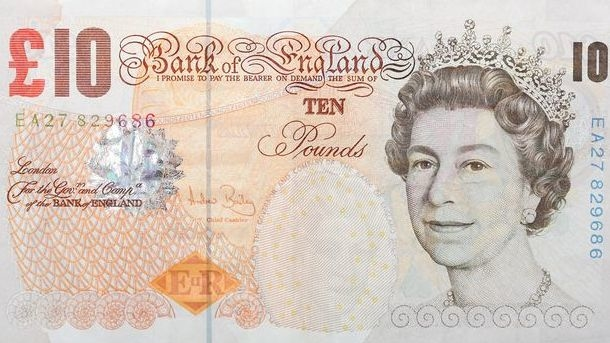 £40
£10
£10
£10
£10
Drag box to see answer
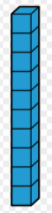 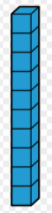 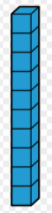 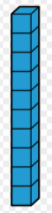 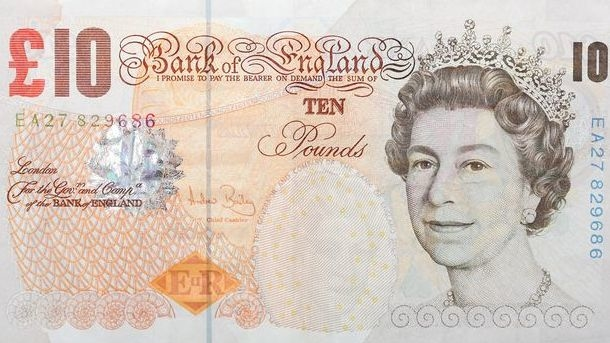 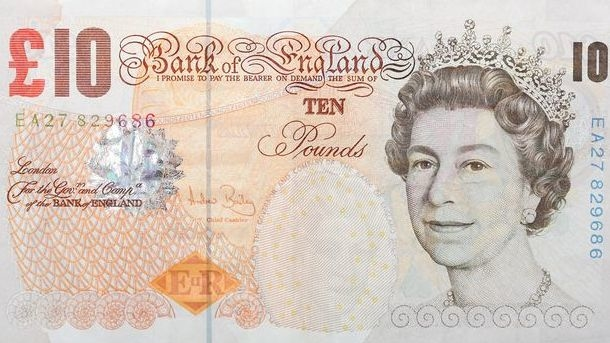 Answer:
£___
=
£20
£10
£10
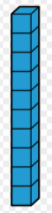 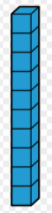 Drag box to see answer
Challenge!
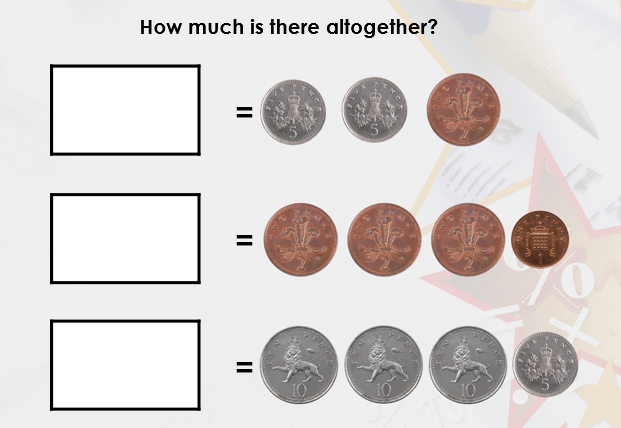 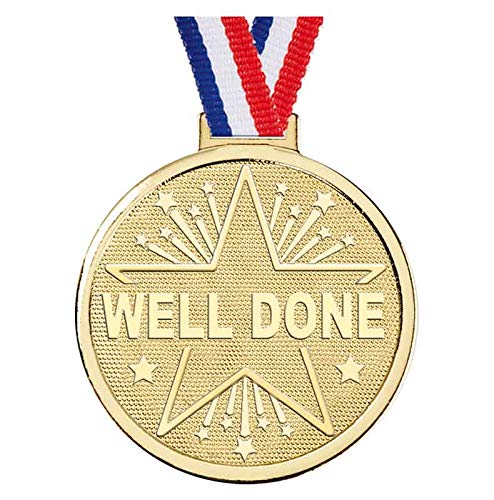